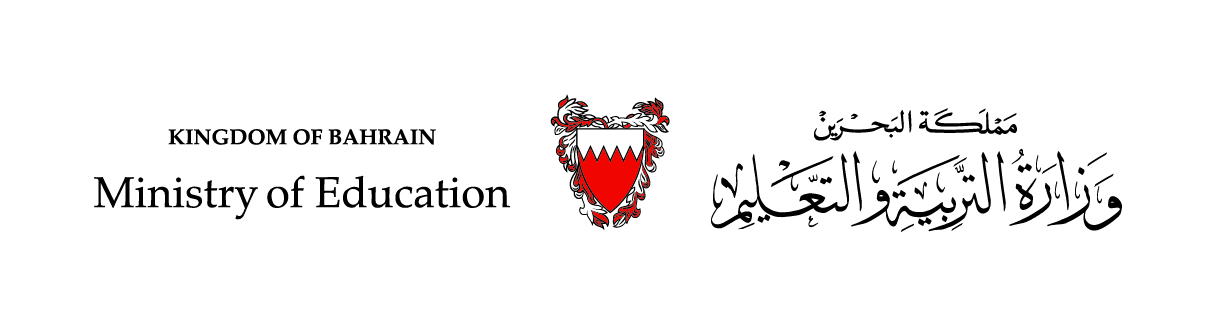 الفصل الدراسي الأول 2020-2021
Accounting 2                                                                                            Units of Activity Method                                                                                                           Acc. 212
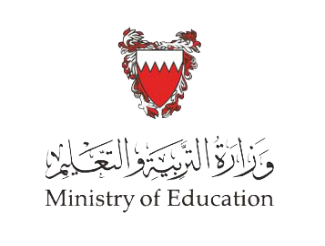 Learning Objectives
1.
By the end of this lesson, the student should be able to:
2.
compute Depreciation Expense by using Units of Activity Method. Explain depreciation for partial years and changes in estimates.
adjusted entries for depreciation Expense.
Accounting 2                                                                                                  Units of Activity Method                                                                                                           Acc. 212
3- UNITS-OF- ACTIVITY (PRODUCTION)
Under the units-of-activity method, useful life is expressed in terms of the total units of production or use expected from the asset, rather than as a time period. The units-of-activity method is ideally suited to factory machinery. Manufacturing companies can measure production in units of output or in machine hours. This method can also be used for such assets as delivery equipment (miles driven) and airplanes (hours in use). The units-of-activity method is generally not suitable for buildings or furniture, because depreciation for these assets is more a function of time than of use.
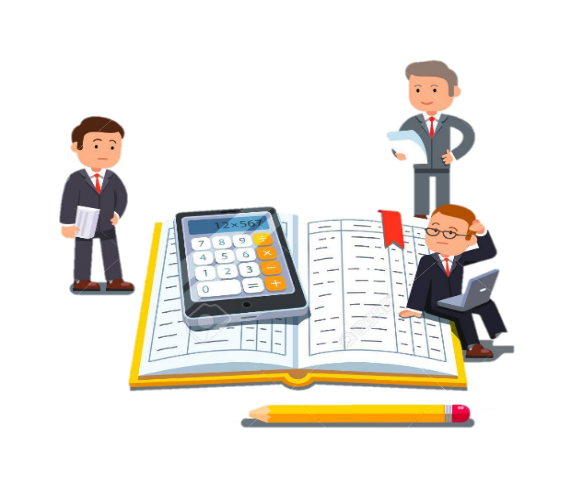 وزارة التربية والتعليم – 2020م
Accounting 2                                                                                            Units of Activity Method                                                                                                           Acc. 212
Illustrate (1):
The following data for a delivery truck purchased by Ahmed’s company on January 1, 2018.
Cost price                                                     BD42,000
Freight cost                                                  BD1,300
Taxes                                                             BD1,700
Estimated salvage value                             BD3,000
Estimated useful Life in years                          5
Estimated useful life in miles                       100,000    
Distributed miles for 5 years, 30,000 – 25,000 – 20,000 – 15,000 – 10,000.
Required
Compute annual depreciation expense, accumulated depreciation and net book value for 5 years useful life. Under Units-of-Production (Activity).
Prepare the adjusted entry for year 2018.
وزارة التربية والتعليم – 2020م
Accounting 2                                                                                            Units of Activity Method                                                                                                           Acc. 212
Illustrate (1):  The following data for a delivery truck purchased by Ahmed’s company on January 1,2018.
Cost price                                                     BD42,000
Freight cost                                                  BD1,300
Taxes                                                            BD1,700
Estimated salvage value                               BD3,000
Estimated useful Life in years                          5
Estimated useful life in miles                       100,000    
Distributed miles for 5 years, 30,000 – 25,000 – 20,000 – 15,000 – 10,000.
Required
Compute annual depreciation expense, accumulated depreciation and net book value for 5 years useful life. Under
b) Prepare the adjusted entry for year 2018.
وزارة التربية والتعليم – 2020م
Accounting 2                                                                                            Units of Activity Method                                                                                                           Acc. 212
Illustrate (2):
Purchasing assets during the year – partial of a year:
On September 30 2018, Ahmed’s Company purchased a new machines at cost BD84,000. It has estimated salvage value for BD4,000 at the end of useful life 4 years and total units of production is 160,000 units. The machines is expected to be used, 60,000 – 40,000 – 30,000 – 30,000 in 4 years of useful life.
  Required:
Compute annual depreciation expense, accumulated depreciation and net book value for 5 years useful life. Under the following methods 
Prepare the adjusted entry for year 2018.
Straight-Line.
Double Declining-Balance.
Units-of-Production (Activity).
وزارة التربية والتعليم – 2020م
Accounting 2                                                                                            Units of Activity Method                                                                                                           Acc. 212
On September 30 2018, Ahmed’s Company purchased a new machines at cost BD84,000. It has estimated salvage value for BD4,000 at the end of useful life 4 years and total units of production is 160,000 units. The machines is expected to be used, 60,000 – 40,000 – 30,000 – 30,000 in 4 years of useful life.
  Required:
Compute annual depreciation expense, accumulated depreciation and net book value for 5 years useful life. 
Prepare the adjusted entry for year 2018.
1-SRAIGHT-LINE METHOD
Compute annual depreciation expense
b) Prepare the adjusted entry for year 2018.
وزارة التربية والتعليم – 2020م
Accounting 2                                                                                            Units of Activity Method                                                                                                           Acc. 212
1-SRAIGHT-LINE METHOD
Notes: 
 The Company would own the machines for three months of the first Year 2018. It would use the machines from Sept, 30 2018 to Dec, 31 2018.
It must be compute until 30/9/2022 (nine months for year 2022) to complete useful life 4 years.
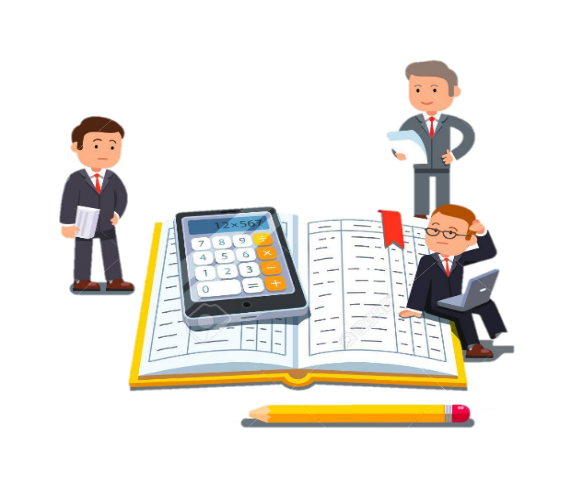 وزارة التربية والتعليم – 2020م
Accounting 2                                                                                            Units of Activity Method                                                                                                           Acc. 212
On September 30 2018, Ahmed’s Company purchased a new machines at cost BD84,000. It has estimated salvage value for BD4,000 at the end of useful life 4 years and total units of production is 160,000 units. The machines is expected to be used, 60,000 – 40,000 – 30,000 – 30,000 in 4 years of useful life.
  Required:
Compute annual depreciation expense, accumulated depreciation and net book value for 5 years useful life. 
Prepare the adjusted entry for year 2018.
2- DOUBLE DECLINING BALANCE-METHOD:
Compute annual depreciation expense
b) Prepare the adjusted entry for year 2018.
وزارة التربية والتعليم – 2020م
Accounting 2                                                                                            Units of Activity Method                                                                                                           Acc. 212
1-SRAIGHT-LINE METHOD
Notes:
The Company would own the machines for three months of the first year.
 Computation year 2022 depreciation expense of BD14,187.5*  
                = (18,187.5–4,000) Never depreciate book value below salvage value.
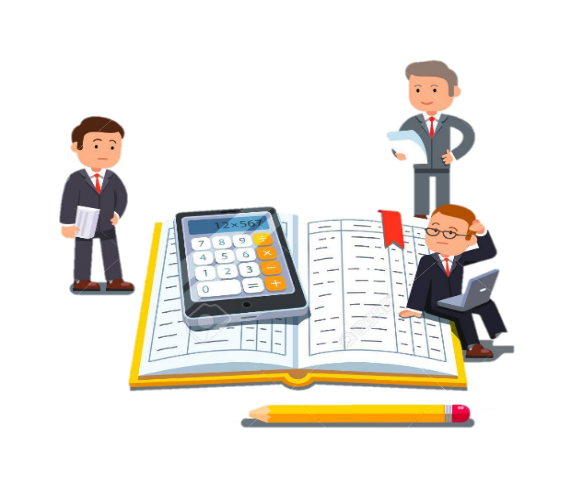 وزارة التربية والتعليم – 2020م
Accounting 2                                                                                            Units of Activity Method                                                                                                           Acc. 212
3- UNITS-OF- ACTIVITY (PRODUCTION)
On September 30 2018, Ahmed’s Company purchased a new machines at cost BD84,000. It has estimated salvage value for BD4,000 at the end of useful life 4 years and total units of production is 160,000 units. The machines is expected to be used, 60,000 – 40,000 – 30,000 – 30,000 in 4 years of useful life.
  Required:
Compute annual depreciation expense, accumulated depreciation and net book value for 5 years useful life. 
Prepare the adjusted entry for year 2018.
Compute annual depreciation expense
b) Prepare the adjusted entry for year 2018.
وزارة التربية والتعليم – 2020م
Accounting 2                                                                                            Units of Activity Method                                                                                                           Acc. 212
1-SRAIGHT-LINE METHOD
Notes:
For this method, the date of purchase must be ignored because it depends on units of activity.
No need to increase year 2022 to complete useful life of 4 years.
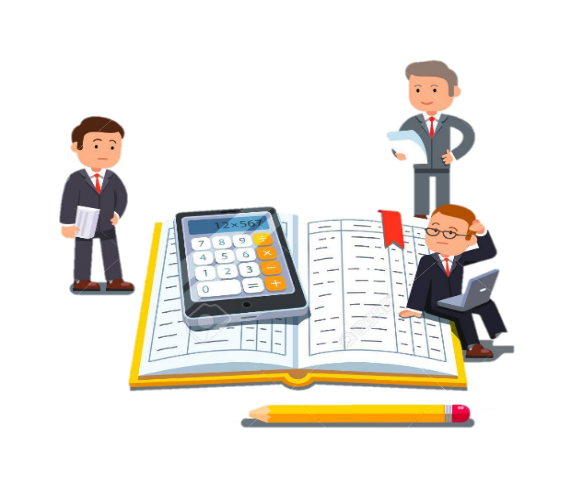 وزارة التربية والتعليم – 2020م
Accounting 2                                                                                            Units of Activity Method                                                                                                           Acc. 212
Comparing Depreciation Methods:
While depreciation expense per period differs for different methods, total depreciation expense of BD80,000 is the same over the truck’s useful life.
وزارة التربية والتعليم – 2020م
Accounting 2                                                                                               Units of Activity Method                                                                                                           Acc. 212
End of Lesson
The student achieved the objectives:
apply the declining balance method equation to find the Netbook value.
adjusted entries for depreciation Expense.
لمزيد من المعلومات:

www.Edunet.com1- زيارة البوابة التعليمية 
2- حل أسئلة وأنشطة الكتاب المدرسي.
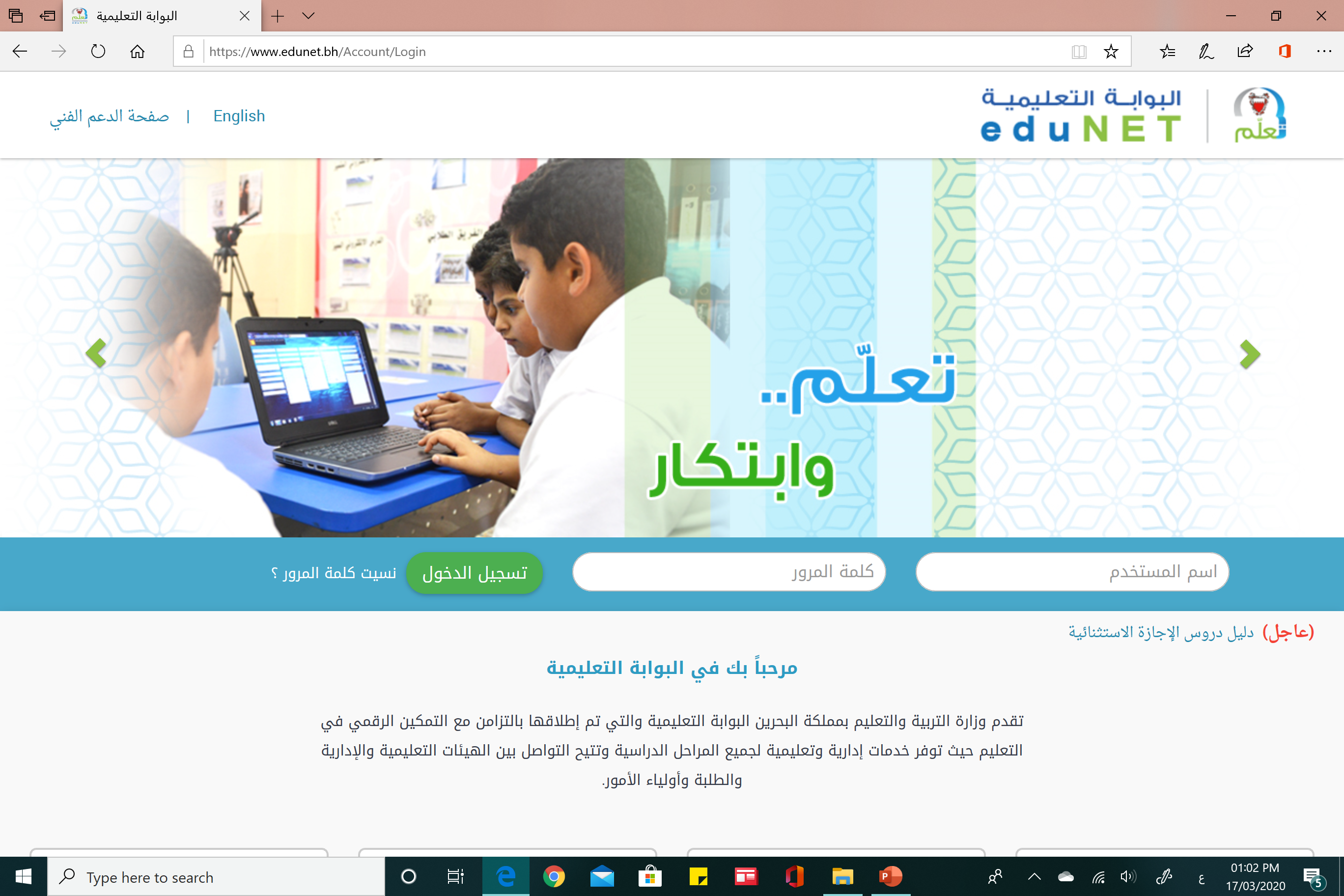 وزارة التربية والتعليم – 2020م